SCLLD MAS MOSTVYSOČINYPROGRAM ROZVOJE VENKOVA
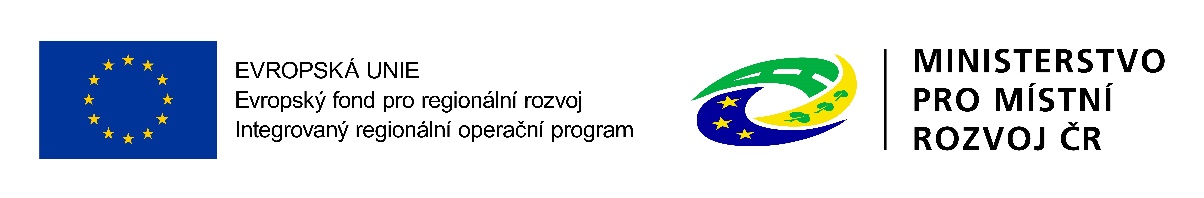 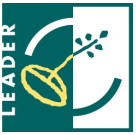 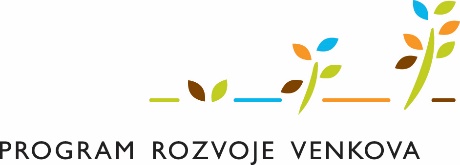 8.výzva
Příjem žádostí 28. 2. 2022 – 29. 4. 2022 (čas podání nehraje roli)
Administrace na MAS – 30. 4. 2022 do 20. 6. 2022
Registrace na RO SZIF – 27. 6. 2022
Celková alokace: 9 934 596
F1 – zem. Prvovýroba – 3 121 441
F2 – zem.produkty – 50 000
F3 – nezemědělské podnikání – 1 691 226
F6 – Lesnictví 601 981
F7 – MŠ a ZŠ – 4 469 948
Výběr projektů v případě shodného počtu bodů
Preferenční kritéria pro výběr projektů jsou součástí Fichí
V případě shodného počtu bodů, bude dále rozhodovat 
Upřednostnění prvožadatele/nepodpořeného prvožadatele – viz seznam Příloha_č._2_Přehled_projektů_podpořených_MAS_v_PRV.pdf (masmost.cz)
preferenční kritérium vytvoření pracovního místa, 
upřednostnění projektu s nižší výší způsobilých výdajů, ze kterých je stanovena dotace.
Postup v případě nedočerpání alokace dané Fiche
RO – rozhodne o přesunu zbytků z jednotlivých Fichí do společného balíku zbývající alokace
Balík se přesune na Fichi, kde bylo podáno nejvíce projektů 
V případě zhody dvou Fichí – rozhodne kde je největší nedostatek (rozdíl alokace a součet požadované dotace)
Pokud to nerozhodne – potřeba naplnit monitorovací indikátory
Pokud společný balík není vyčerpán – přesune se do další Fiche v pořadí.
Lhůty administrace - termíny
Příjem žádosti na MAS - do 29. 4. 2022
Administrace na MAS – doporučení k financování – vyrozumění emailem 
Vrácení projektové žádosti žadateli – v týdnu od 20. 6. 2022
Finální registrace na SZIF – 27. 6. 2022!!!
Termíny doložení CM/VŘ
29. 8. 2022 (63. kalendářní den na MAS) 
5. 9. 2022 (70. kalendářní den na SZIF)
Podpis dohody na RO SZIF Brno 11/2022-1/2023
Žádost o platbu – udává se do žádosti o dotaci
Kontrola na místě SZIF
Vyplacení částky dotace – cca do tří měsíců od kontroly na místě

Realizace projektu do 24 měsíců od podpisu Dohody

Lhůta vázanosti projektu na účel je 5 let od data převedení dotace na účet příjemce („udržitelnost“)

Povinnost uchovávat veškeré doklady týkající se poskytnuté dotace (nejméně 10 let od proplacení dotace)
Způsob komunikace MAS/SZIF se žadatelem o dotace
Osobní jednání / konzultace na MAS

Základním komunikačním nástrojem SZIF je Portál farmáře a datová schránka

Oficiální komunikace v rámci administrace projektu - datová schránka, pošta, e-mail s elektronickým podpisem, e-mail s dokumentem elektronicky podepsaným v příloze, osobní předání oproti podpisu žadatele/MAS
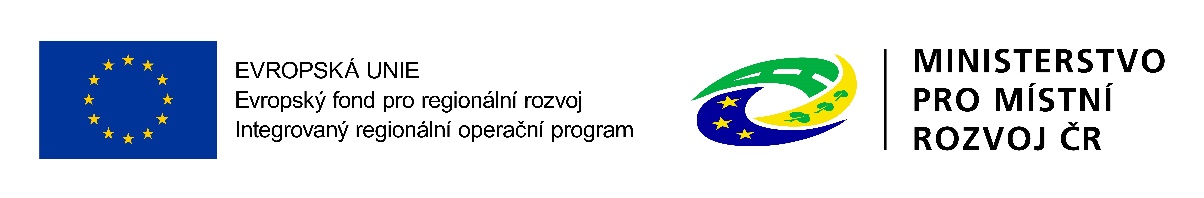 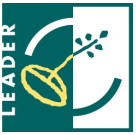 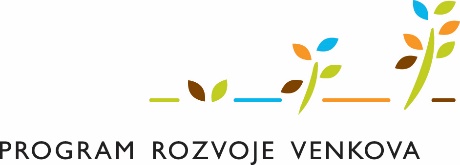 Obecná pravidla
o poskytnutí dotace rozhoduje SZIF na základě přijaté Žádosti o dotaci a rozhodnutí Výběrové komise MAS a Rozhodovacího orgánu MAS 
žadatel financuje projekt nejprve z vlastních zdrojů (předfinancování)
Administrace je dlouhá – trvá cca 1 rok (od podání ŽoD po proplacení dotace na účet
za plnění podmínek stanovených Pravidly/Dohodou je zodpovědný výhradně žadatel
kontaktním místem pro žadatele je MAS; v případě Dohody pak RO SZIF Brno
žadatel/příjemce dotace zajišťuje realizaci projektu do 24 měsíců od podpisu Dohody
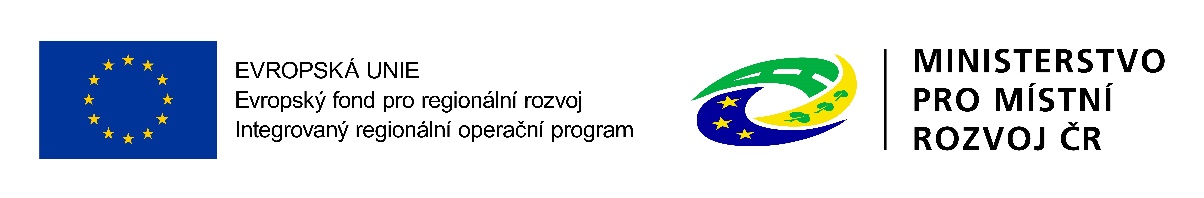 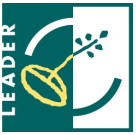 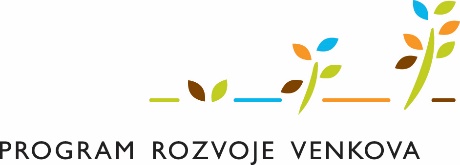 Obecná pravidla
žadatel/příjemce dotace provádí výběrové řízení na dodavatele před termínem pro doložení příloh (VŘ) k Žádosti o dotaci (cenový marketing lze provést po podpisu Dohody a předkládá se až při Žádosti o platbu) 
v případě, že projekt podléhá řízení stavebního úřadu, musí být odpovídající povolení stavebního úřadu pravomocné a platné již k datu podání Žádosti o dotaci na MAS 
příjemce dotace je povinen uchovávat veškeré doklady týkající se poskytnuté dotace nejméně 10 let od proplacení dotace
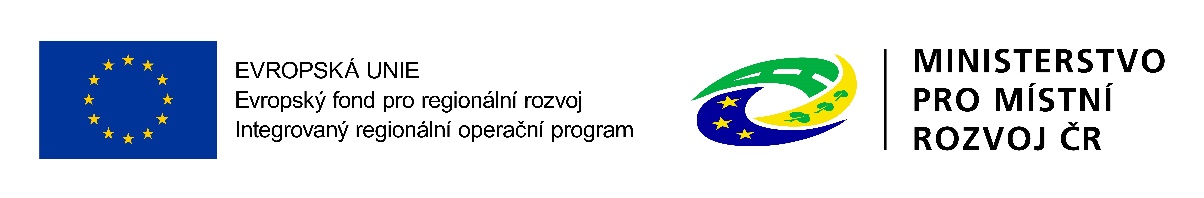 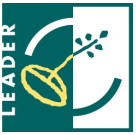 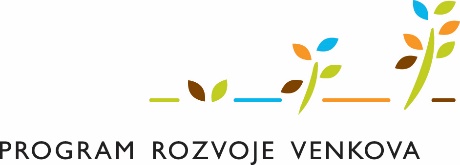 Žádost o dotaci (ŽoD)
za danou Fichi v dané výzvě MAS se podává pouze jedna ŽoD
ŽoD se generuje z účtu žadatele na Portálu farmáře
kompletně vyplněný formulář Žádosti o dotaci se podává na MAS prostřednictvím Portálu farmáře
Přílohy se podávají Portálem Farmáře, výjimečně lze i osobně na MAS 
za datum podání ŽoD na MAS se považuje datum podání Žádosti o dotaci přes Portál farmáře 
Výhodné je konzultovat Žádost o dotaci s MAS
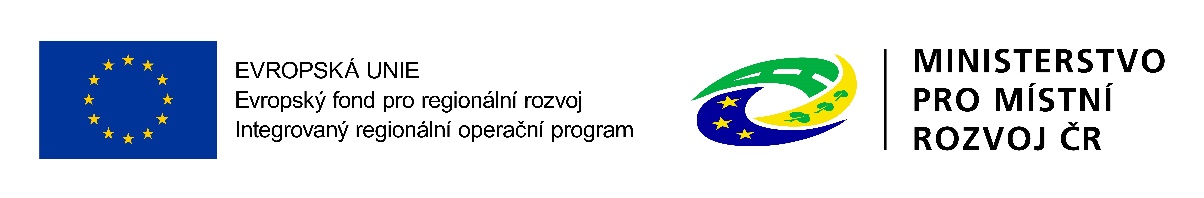 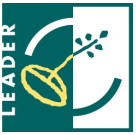 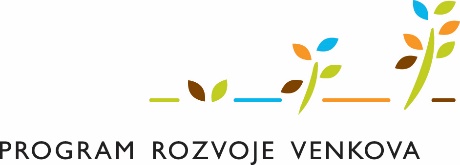 Administrativní kontrola a kontrola přijatelnosti
žádosti o dotaci včetně příloh prochází administrativní kontrolou MAS, kontrolou přijatelnosti a kontrolou dalších podmínek 
oprava nedostatků -  výzva k doplnění žádosti (5 pracovních dní), oprava maximálně 2x. – emailem i Portálem Farmáře
informování žadatele o výsledku kontroly do 5 pracovních dní od ukončení kontroly – emailem s el. podpisem
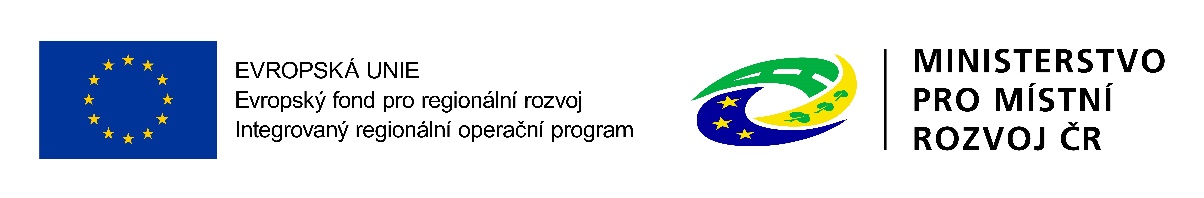 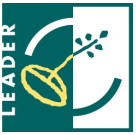 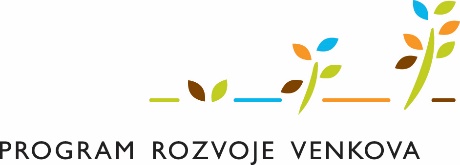 Hodnocení projektů
Hodnocení VO a RO
věcné hodnocení dle předem stanovených preferenčních kritérií 
stanovení pořadí projektů ve Fichi,  výběr ŽoD dle bodového hodnocení a alokovaných finančních prostředků
informování žadatele o výši přidělených bodů, vybrání či nevybrání ŽoD k podpoře (do 5 pracovních dnů od schválení výběru - emailem
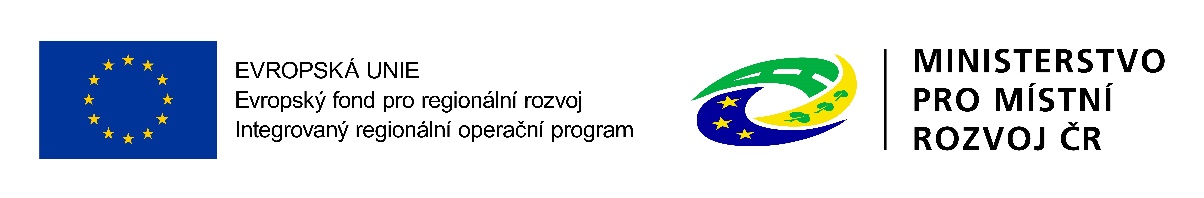 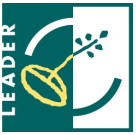 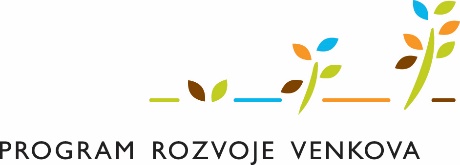 Administrace na RO SZIF
vybrané ŽoD MAS elektronicky podepíše, povinné, případně nepovinné přílohy MAS verifikuje (elektronický podpis) a předá žadateli minimálně 3 pracovní dny před finálním termínem registrace na RO SZIF Brno
žadatel ŽoD vč. příloh pošle přes svůj účet na Portálu Farmáře na RO SZIF Brno nejpozději do 27.6. 2022

Pozn.: Rozsáhlé přílohy je možné podat v listinné podobě (např. dokumentaci se stavebnímu řízení atp.)
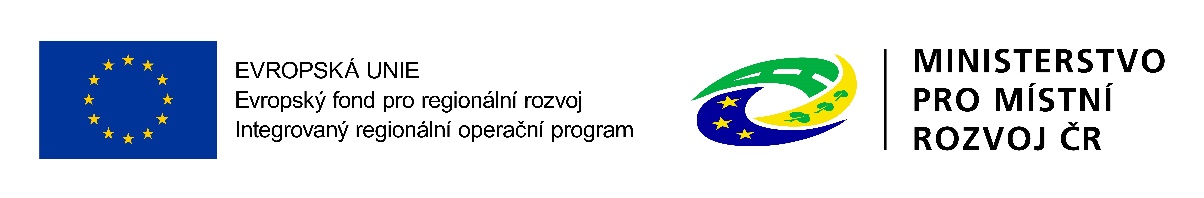 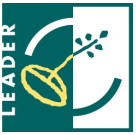 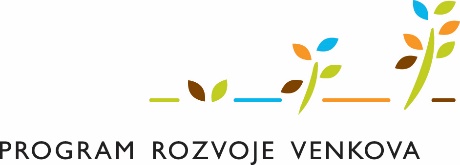 Doložení příloh k výběrovému řízení
Žadatelé předloží kompletní dokumentaci k zrealizovanému VŘ včetně aktualizovaného formuláře ŽoD nejdříve na MAS - elektronicky, případně vybrané přílohy v listinné podobě (do 63 kalendářního dne od registrace na SZIF tj. 29.8.2022)
Po kontrole na MAS předkládá žadatel dokumentaci k VŘ na RO SZIF Brno (do 70 kalendářního dne od registrace na SZIF– tj. do 5. 9. 2022)
cenový marketing (do 500 tisíc) se předkládá až při Žádosti o platbu
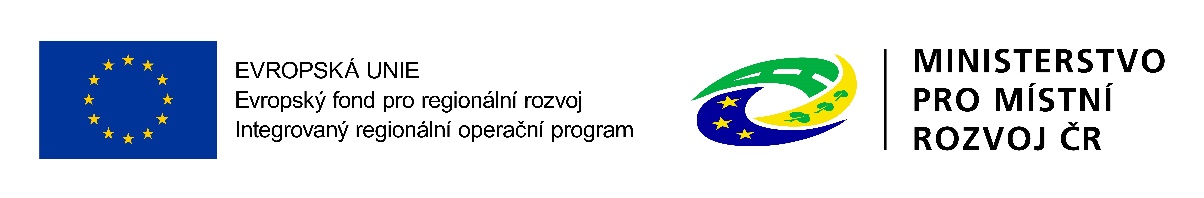 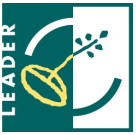 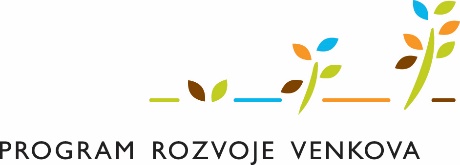 Schválení Žádostí o dotaci / podpis dohody
schvalování Žádostí o dotaci probíhá na SZIF průběžně, nejdříve jsou schvalovány Žádosti o dotaci, u kterých žadatel neprovádí VŘ, následně Žádosti o dotaci s VŘ
Předpoklad schválení 
 projekty bez VŘ cca 5 měsíců od podání žádosti na SZIF (11/2022)
projekty s VŘ cca 7 měsíců od podání žádosti na SZIF (1/2023)
Dohoda o poskytnutí dotace se podepisuje na SZIF
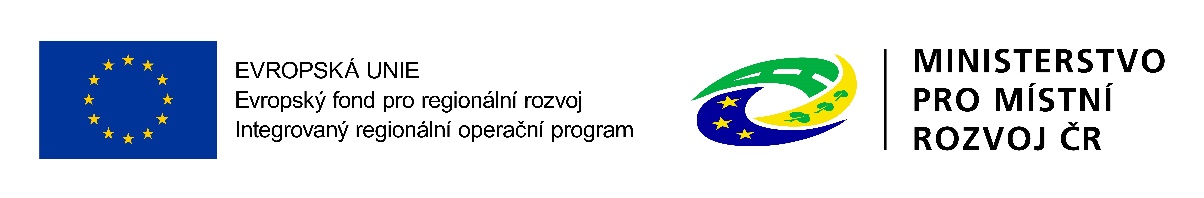 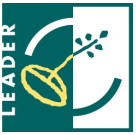 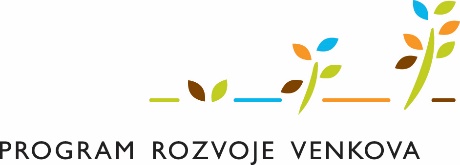 Způsobilé / nezpůsobilé výdaje
Výdaje vznikly nejdříve ke dni podání ŽoD na MAS a byly skutečně uhrazeny nejpozději do data předložení ŽoP na MAS
Hrazeny bezhotovostně, v případě hotovostní max. 100 tis. Kč celkem v rámci projektu 
Nezpůsobilé je:
pořízení použitého movitého majetku 
v případě zemědělských investic nákup platebních nároků, zemědělských produkčních práv, nákup zvířat, jednoletých rostlin a jejich vysazování 
DPH u plátců
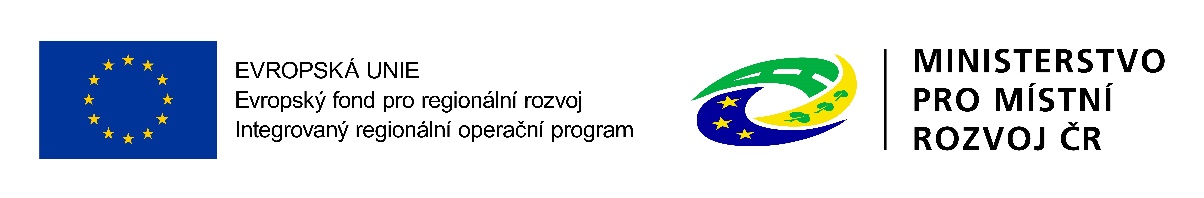 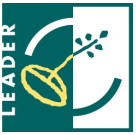 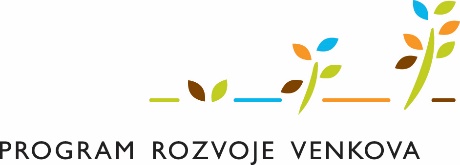 Způsobilé výdajePřijatelnost projektu
Minimální výše způsobilých výdajů - 50 tis. Kč na projekt 
Maximální výše způsobilých výdajů -  5 mil. Kč na projekt.

Projekt lze realizovat na území MAS Most Vysočiny
Projekt je v souladu s SCLLD MAS MOST Vysočiny
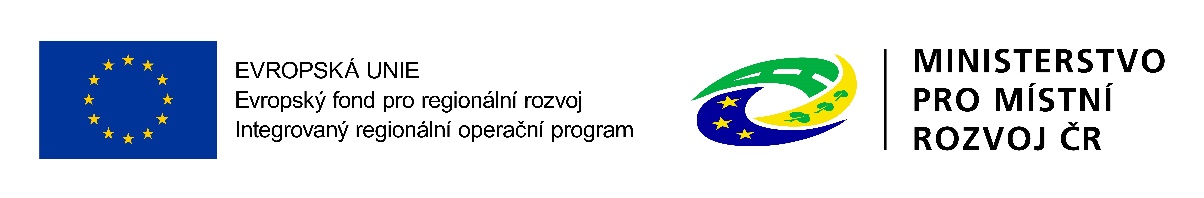 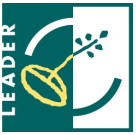 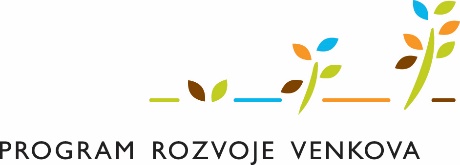 Ostatní podmínky
Lhůta vázanosti projektu na účel trvá 5 let od data převedení dotace na účet příjemce dotace 
Žádost o dotaci obdrží v rámci preferenčních kritérií minimální počet bodů stanovený MAS pro příslušnou Fichi 
Realizací projektu vznikne samostatný funkční celek
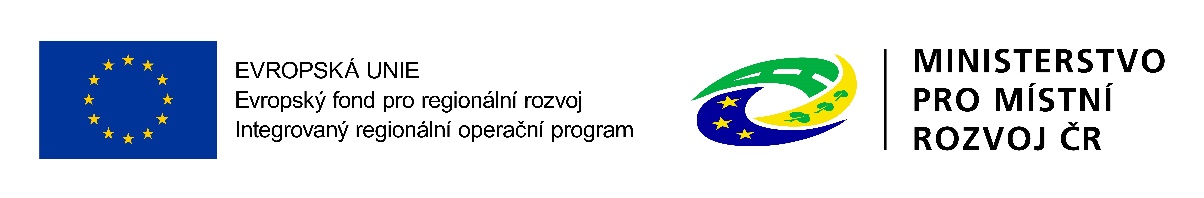 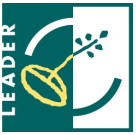 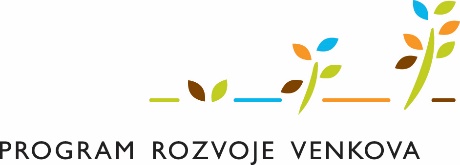 Ostatní podmínky
Splnění finančního zdraví žadatele u projektů nad 1.000.000 Kč 
Preferenční kritéria jsou závazná po dobu udržitelnosti projektu
V případě závazku vytvořit pracovní místo  - musí být vytvořeno nejpozději do 6 měsíců od data převedení dotace na účet žadatele (závazek trvá 3 roky u malých a středních podniků nebo 5 let u velkých podniků)
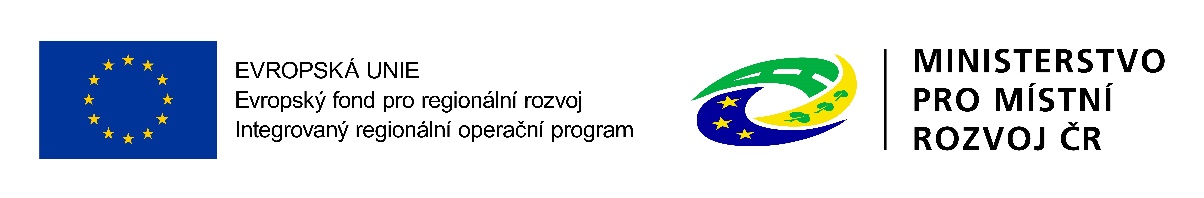 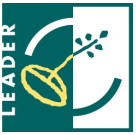 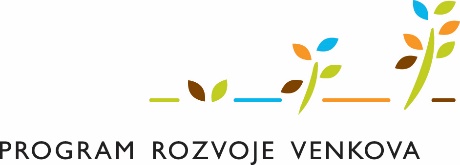 Přílohy k žádostem
Realizace podléhá řízení stavebního úřadu -  pravomocné a platné odpovídající povolení stavebního úřadu (+ stavebním úřadem ověřená projektová dokumentace)
Půdorys stavby/půdorys dispozice technologie v odpovídajícím měřítku s vyznačením rozměrů stavby/technologie k projektu
Katastrální mapa s vyznačením lokalizace předmětu projektu (netýká se mobilních strojů) 
Formuláře pro posouzení finančního zdraví žadatele (projekty nad 1 mil. Kč)
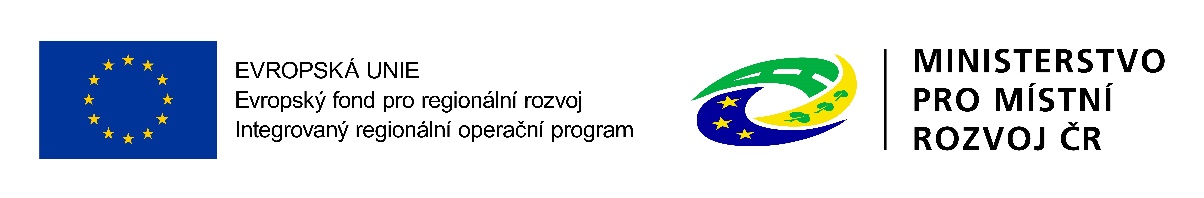 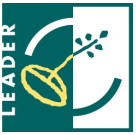 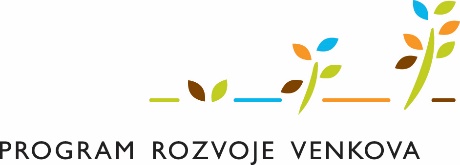 Limity pro všechna opatření
Nákup nemovitosti 	
Výdaje na nákup nemovitosti - maximálně 10 % celkové výše výdajů, ze kterých je stanovena dotace na daný projekt 

Marketing 	
Výdaje související s marketingem 	100 000,- Kč
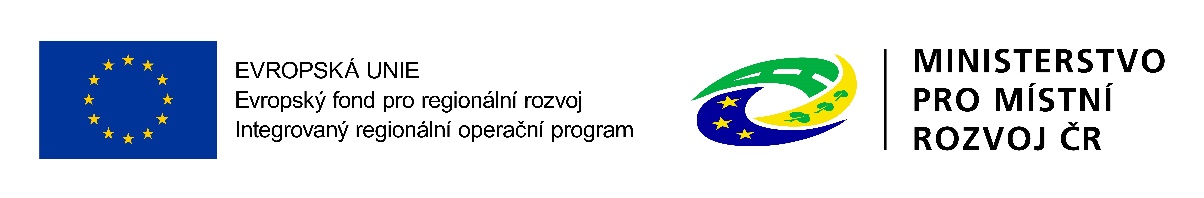 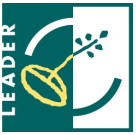 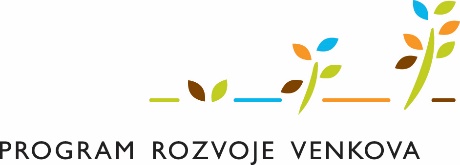 Informace, kontakty
Zuzana Syslová
tel.: 770 146 071, 
email: syslova@masmost.cz. 
Jitka Kourková
tel.: 773 377 345
e-mail: kourkova@masmost.cz

Denně od 8-13h, po dohodě i v jiný čas

MAS Most Vysočiny o.p.s.
Náměstí 17/19, 594 01 Velké Meziříčí

www.masmost.cz
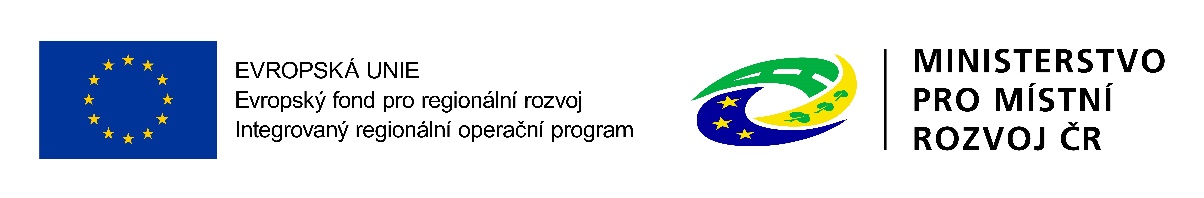 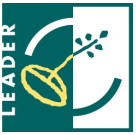 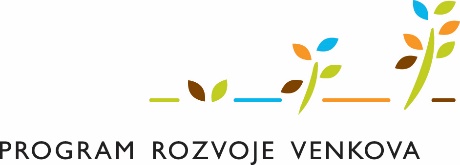